Course Name: Operating System
Course Code: 13005100
DeadlockUnit-4 





Presented By: Ms. Sonam Pareek
Assistant Professor
Course Objective
To Understand the services provided by an operating system. 
1. To acquire the fundamental knowledge of the operating system architecture and its components
2. To know the various operations performed by the operating system.
3. The Operating System will identify at which Time the CPU will perform which Operation and in which Time the Memory is used by which Programs.
4. Operating System Also Known as the Resource Manager Means Operating System will Manages all the Resources those are Attached to the System means all the Resource like Memory and Processor and all the Input output Devices those are Attached to the System
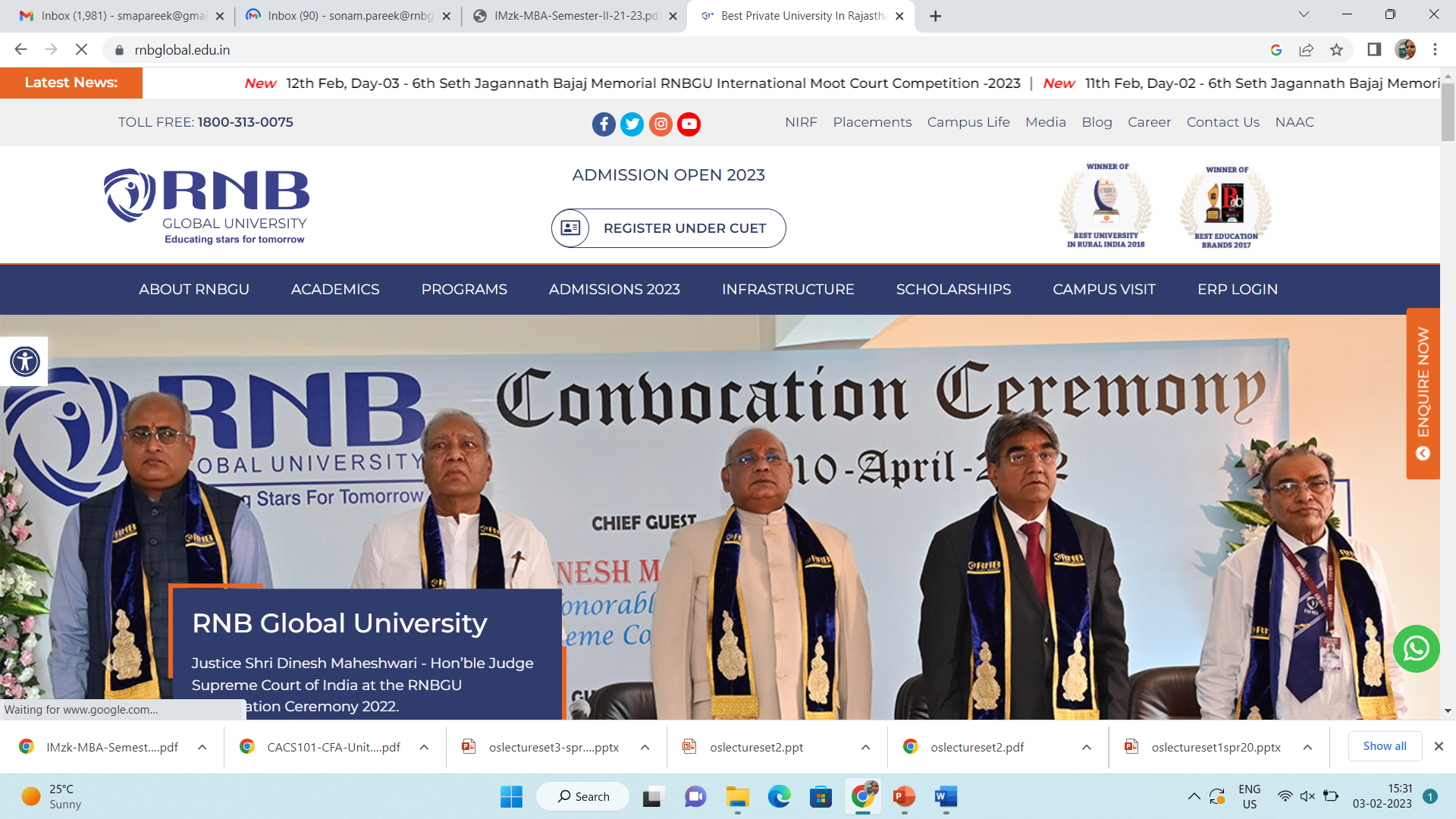 Deadlock
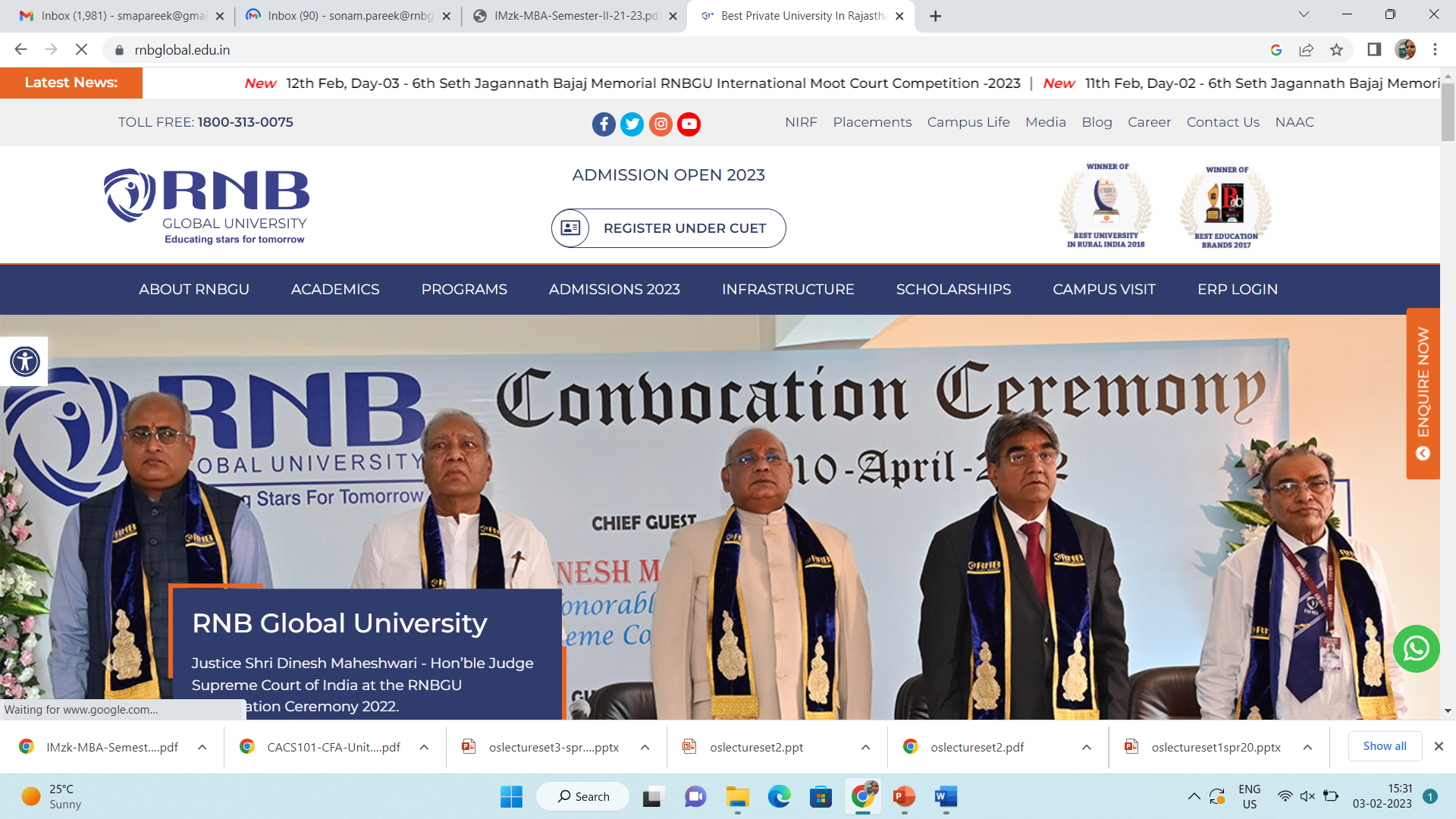 Deadlock
In Multiprogramming environment, processes compete for finite number of resources.
If resource requested by process is not available, process enters waiting state.
Sometimes, a waiting process is not able to change the state, because resources it has requested are held by other waiting process --- Deadlock.

Example 
System has 2 tape drives.
P1 and P2 each hold one tape drive and each needs another one.
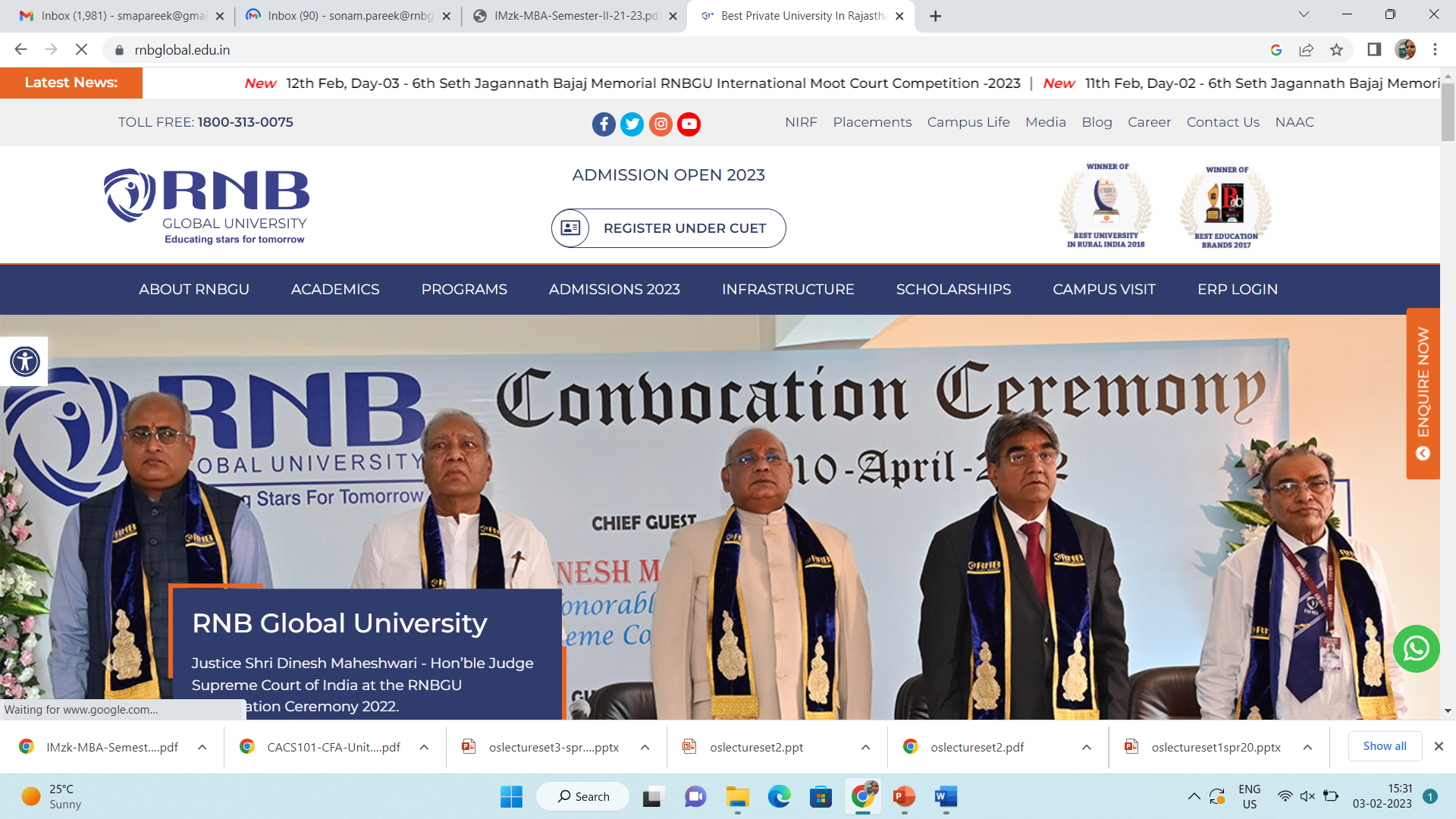 System Model
Resources are partitioned into several types:
CPU cycles, Memory Space, I/O devices.

Each consisting of some number of identical instances.
Ex. – System having 2 CPU or 5 Printers

Process utilize resource in following sequence :
Request 
Use
Release
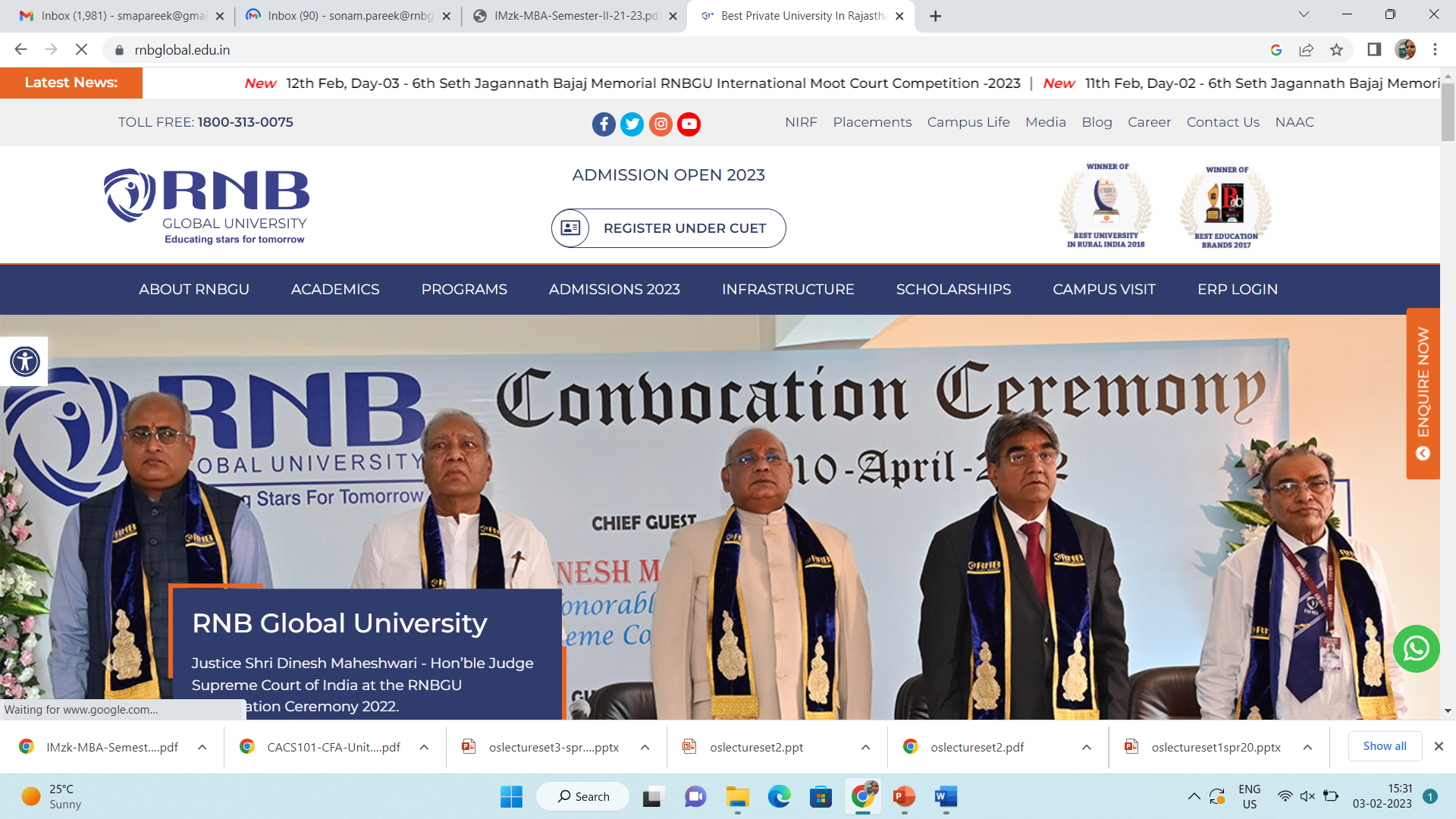 Deadlock – Necessary Conditions
Deadlock can arise if four conditions hold simultaneously.
Mutual Exclusion
At least one resource must be held in a non-sharable mode.
Hold and Wait
A process holding at least one resource is waiting to acquire additional resources held by other processes.
No Preemption
A resource can be released only voluntarily by the process holding it, after that process has completed its task.
Circular Wait
There exists a set {P0, P1, …, Pn} of waiting processes such that P0 is waiting for a resource held by P1, P1 is waiting for a resource that is held by P2, …, Pn–1 is waiting for a resource that is held by Pn, and Pn is waiting for a resource that is held by P0.
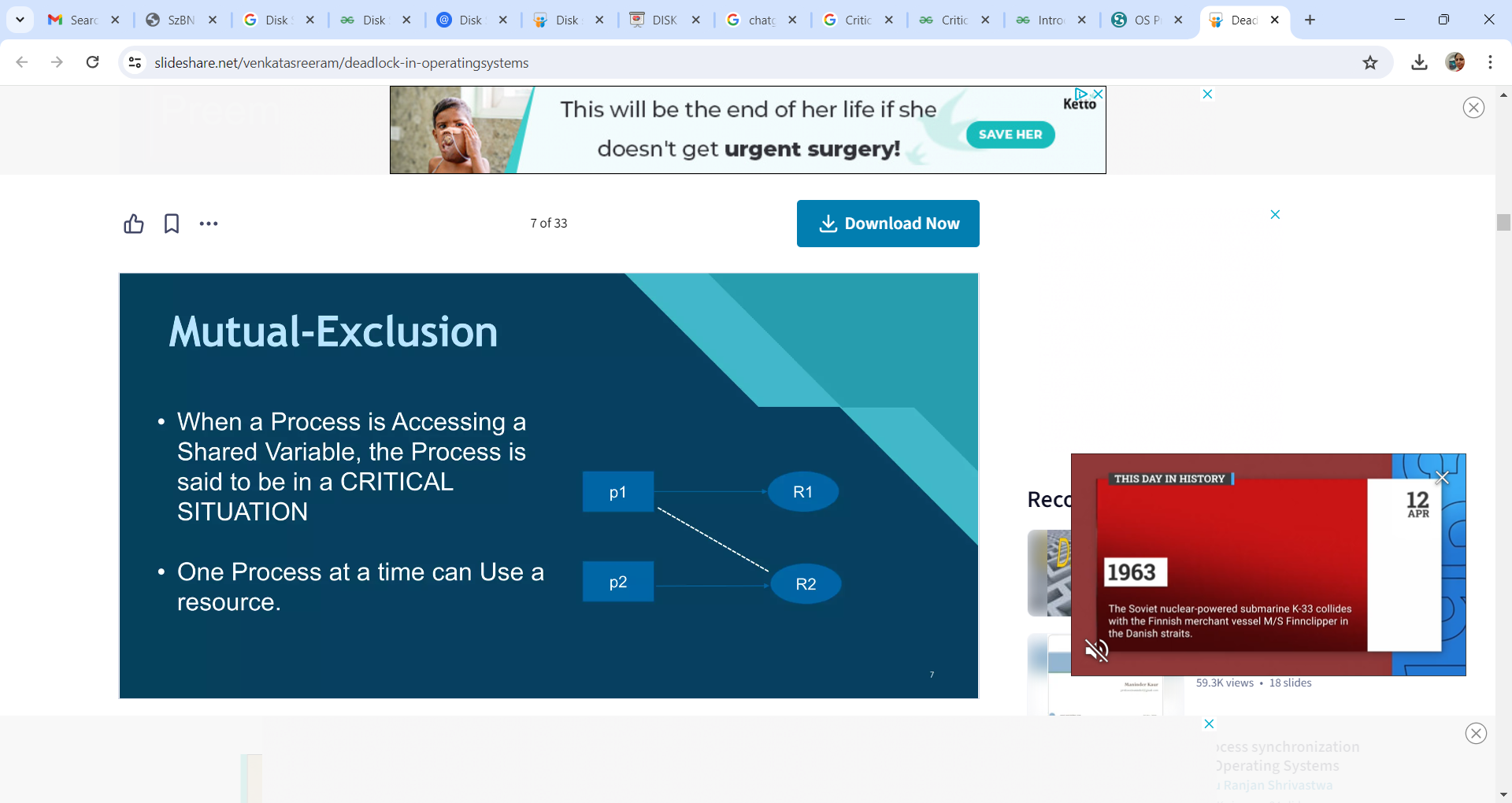 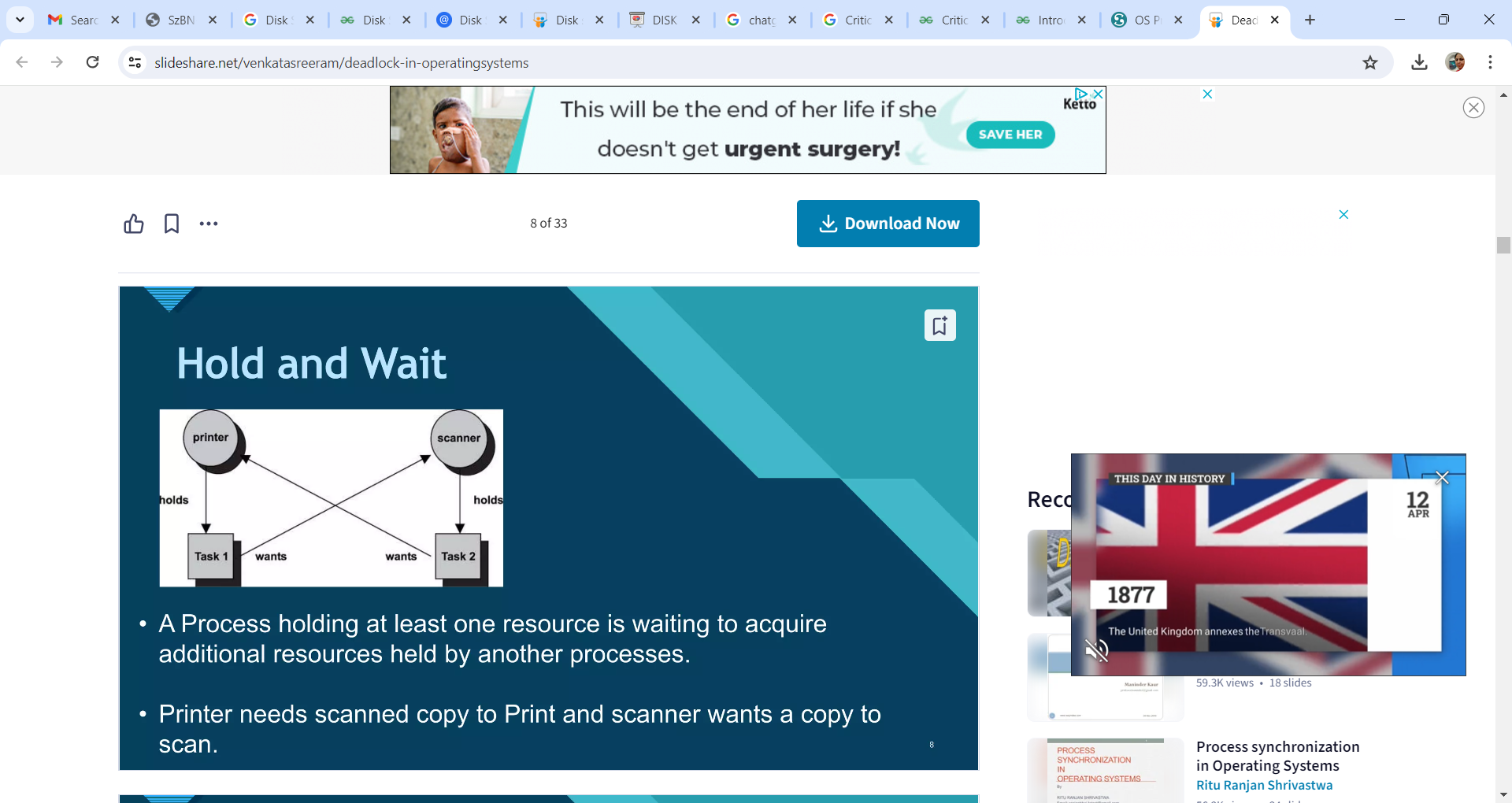 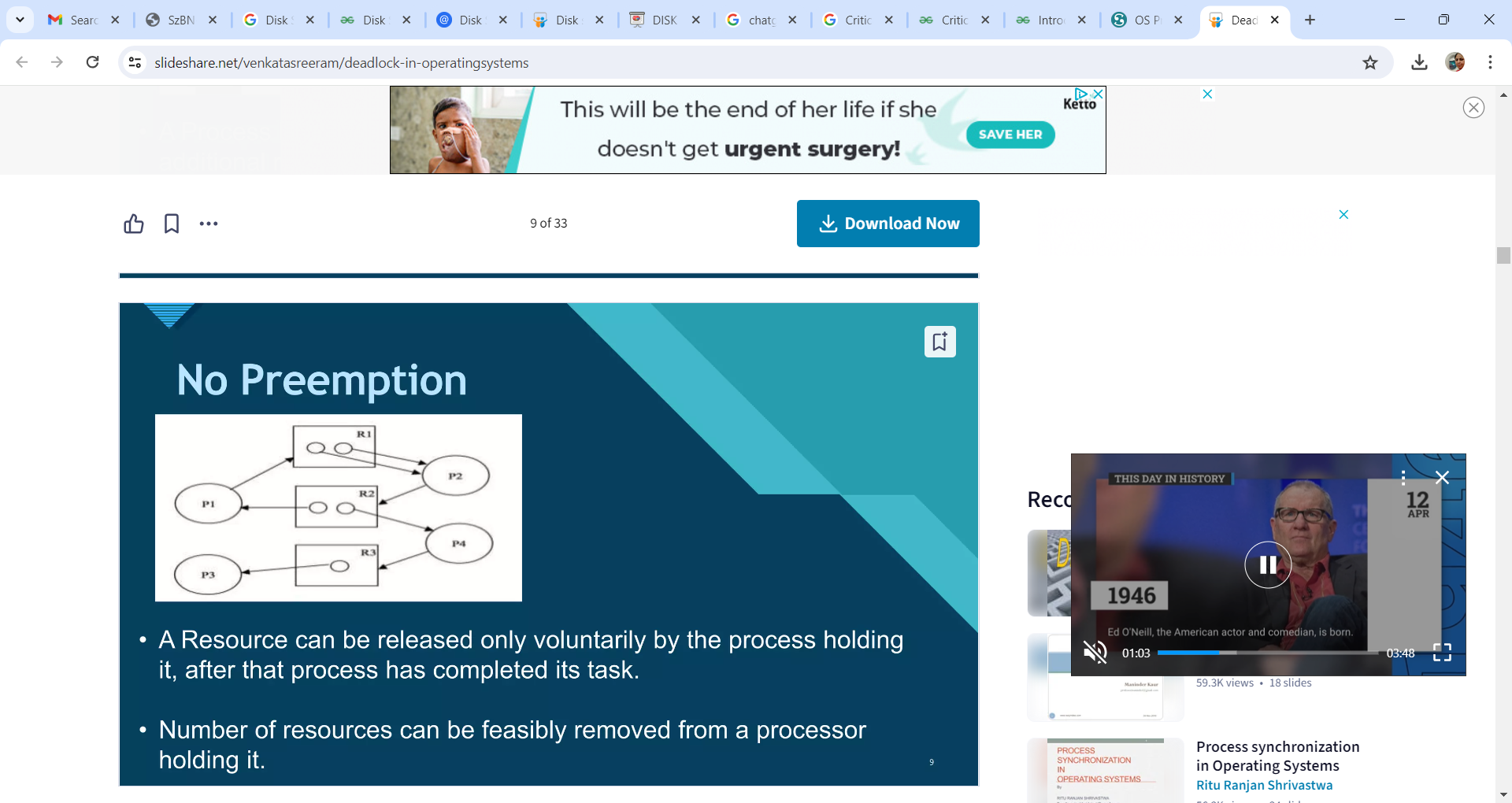 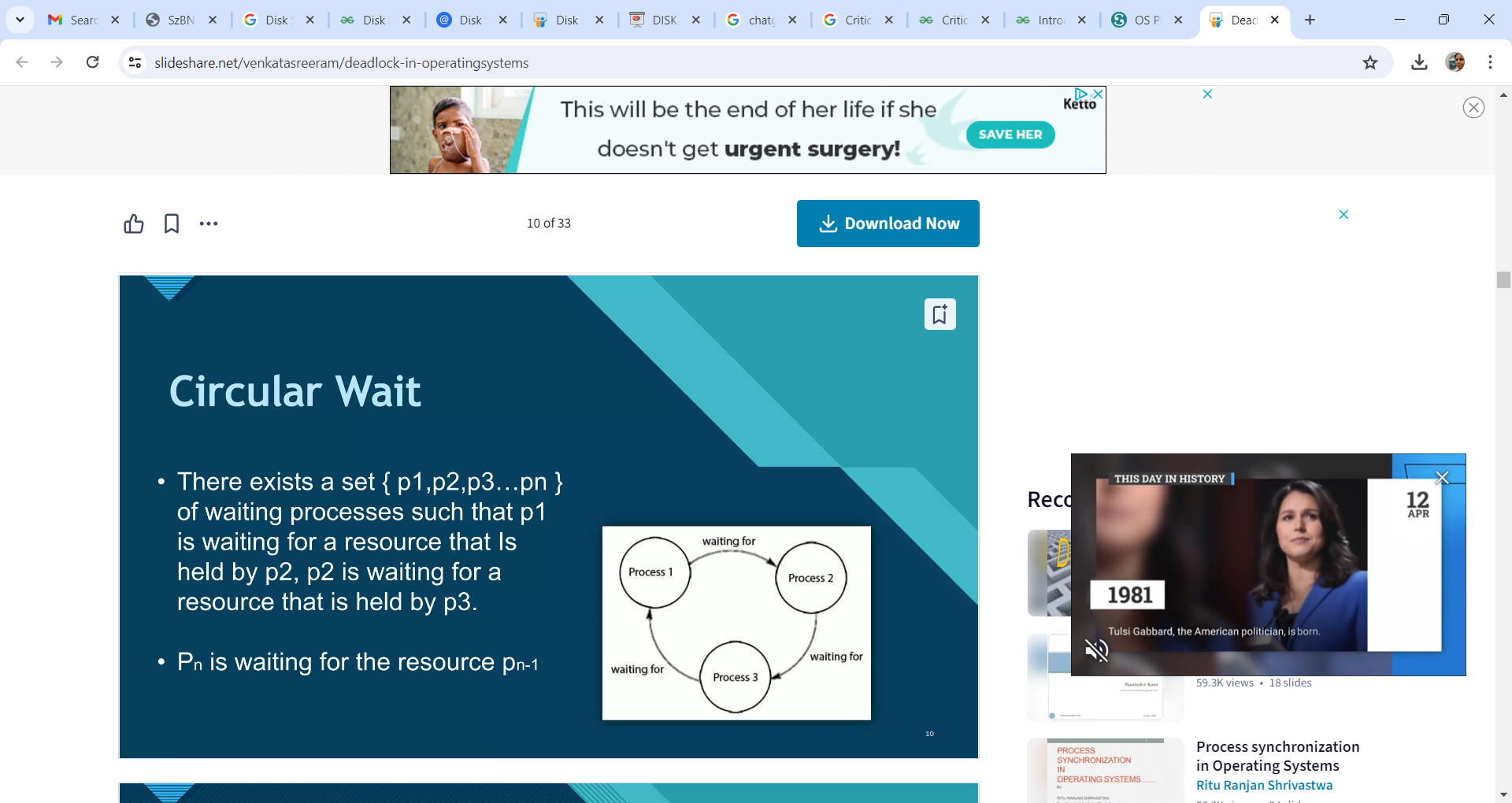 Deadlock Avoidance Algorithms
Resource Allocation Graph Algorithm
Banker’s Algorithm
Resource Allocation Graph Algorithm
Claim edge: Pi         Rj indicates that process Pi may request resource Rj at some time in the future.
Claim edge converts to request edge when a process requests a resource.
When a resource is released by process, assignment edge reconverts to claim edge.
Resources must be claimed a priori in the system.
Before process Pi starts executing, all its claim edges must appear in the graph
Resource Allocation graph is not applicable to a resource allocation system with multiple instances of each resource type.
Resource-Allocation Graph For Deadlock Avoidance
R1
R1
P1
P1
P2
P2
Request can be granted only if converting request edge Pi  Rj to an assignment edge Rj  Pi does not result into formation of cycle.
If no cycle exist , then allocation of the resource will leave the system in a safe state.
 If cycle found, then allocation will put the system in unsafe state.
R2
R2
Though R2 is free but if allocated to P2, forms a cycle in graph.
Banker’s Algorithm
When a new process enters a system, it must declare the maximum no. of instances of each resource type it may need.
This maximum need < total no. of resources in the system.
When a process requests a resource , the system must determine whether the allocation of these resources will leave the system in a safe state, If it will ,the resources are allocated ; otherwise, it may have to wait.  
When a process gets all its resources it must return them in a finite amount of time.
Banker’s Algorithm
n = number of processes
m = number of resources types. 
Define 4 matrices – Available, Max, Allocation, Need
Available
Vector of length m indicates number of available resources of each type.
If available [j] = k, there are k instances of resource type Rj available.
Max
n x m matrix defines max. demand of each process.
If Max [i,j] = k, then process Pi may request at most k instances of resource type Rj.
Banker’s Algorithm
Allocation
n x m matrix defines no. of resource of each type currently allocated to process.
If Allocation[i,j] = k then Pi is currently allocated k instances of Rj.

Need
 n x m matrix indicates remaining resource need of each process
If Need[i,j] = k, then Pi may need k more instances of Rj to complete its task.
Need [i, j] = Max[i, j] – Allocation [i, j]
The Critical-Section Problem
n processes all competing to use some shared data
Each process has a code segment, called critical section, in which the shared data is accessed.
Problem – ensure that when one process is executing in its critical section, no other process is allowed to execute in its critical section.
4/17/2024
Solution to Critical-Section Problem
1.Mutual Exclusion.  If process Pi is executing in its critical section, then no other processes can be executing in their critical sections.
2.	Progress.  If no process is executing in its critical section and there exist some processes that wish to enter their critical section, then the selection of the processes that will enter the critical section next cannot be postponed indefinitely.
4/17/2024
Bounded Waiting.  

    A bound must exist on the number of times that other processes are allowed to enter their critical sections after a process has made a request to enter its critical section and before that request is granted.

Assume that each process executes at a nonzero speed 

No assumption concerning relative speed of the n processes.
4/17/2024
Semaphores
Synchronization tool that does not require busy waiting.
Semaphore S – integer variable
can only be accessed via two indivisible (atomic) operations
		wait (S):  
			while S 0 do no-op;			S--;
		signal (S): 
			S++;
4/17/2024
Semaphore Implementation
Define a semaphore as a record
		typedef struct {
		   int value;	   struct process *L;	} semaphore;
Assume two simple operations:
block suspends the process that invokes it.
wakeup(P) resumes the execution of a blocked process P.
4/17/2024
Deadlock and Starvation
Deadlock – two or more processes are waiting indefinitely for an event that can be caused by only one of the waiting processes.
Let S and Q be two semaphores initialized to 1
		P0	P1
		wait(S);	wait(Q);
		wait(Q);	wait(S);
		 	 
		signal(S);	signal(Q);
		signal(Q)	signal(S);
Starvation  – indefinite blocking.  A process may never be removed from the semaphore queue in which it is suspended
4/17/2024
Two Types of Semaphores
Counting semaphore – integer value can range over an unrestricted domain.
Binary semaphore – integer value can range only between 0 and 1; can be simpler to implement.
Can implement a counting semaphore S as a binary semaphore.
4/17/2024
THANK YOU